VY_III/2_INOVACE_88_Bohumil Říha
Bohumil Říha
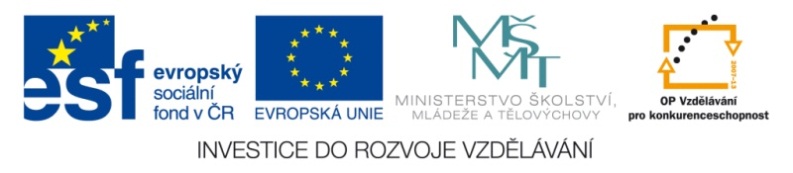 Mgr. Jana Svobodová
Obsah
Portrét
Život
Povolání
Dílo
Otázky
Portrét
Obrázek na tabuli
Život
1907 – 1987
Otec byl kovář, proto se často stěhovali za prací
Absolvoval učitelský ústav
Pracoval jako pomocný učitel
Po vojenské službě učil na měšťanské škole
I v důchodu pracoval ve Svazu českých spisovatelů
Povolání
Učitel 
 Spisovatel
 Ředitel Státního nakladatelství dětské knihy
Díla
Honzíkova cesta
Jak jel Vítek do Prahy 
O letadélku Káněti
Divoký koník Ryn
Adam a Otka
OtázkyČítanka pro 2. ročník, Jak Fazole rostla
Jaká byla fazole
Co ještě bylo v krabičce
Popiš, jak rostla fazole
Nakresli fazoli s květy